Verkehrssicherheit durch ein Konzept des Angebots und des Perspektivenwechsels "der Blick durch Kinderaugen"
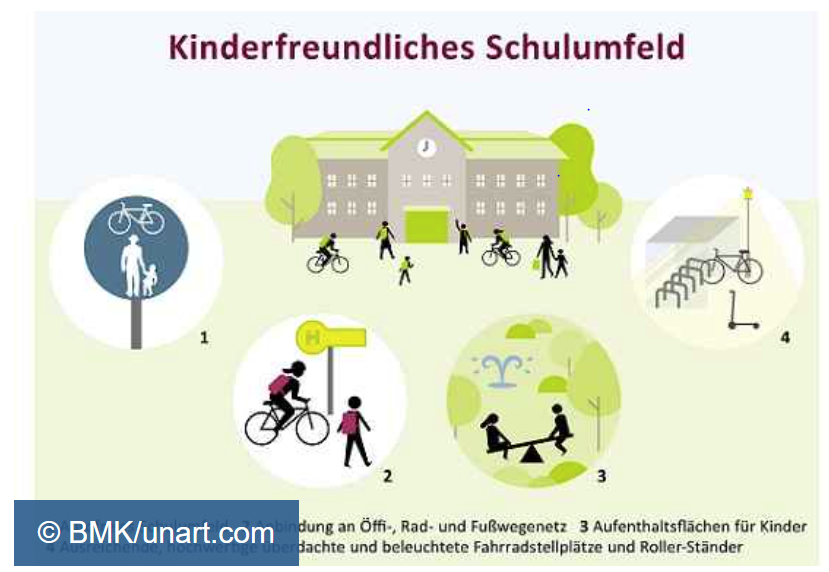 Marktgemeinde Wiener Neudorf
Fritz Hudribusch
Abt.-Leiter Bauen, Umwelt und Verkehr
10.06.2024
Voraussetzungen in Wiener Neudorf
Kleine Gemeinde: 6 Quadratkilometer
Viele Personen: 9.500 Einwohner, 13.000 Arbeitsplätze (ca. 600 Betriebe)
Verkehrsproblem: bis zu 250.000 Fahrzeuge täglich
Durchzugsverkehr: A2 (bis zu 200.000 täglich), B17 (bis zu 25.000 täglich),  B11 (bis zu 20.000 täglich)
Ziel-/Quellverkehr: Wohngebiete, IZ-Süd, SCS
Gute öffentliche Verkehrsanbindungen
Gewaltige Überschreitungen hinsichtlich Schadstoffe, Lärm, Feinstaub
2
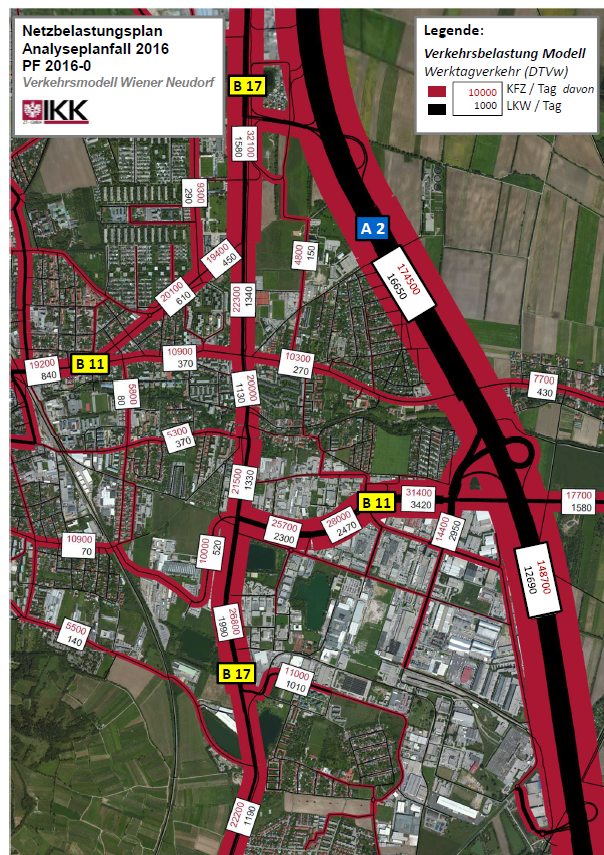 Verkehrsbelastung
Lösungsansatz
ÖV
Fuß
MIVV
Rad
Analyse Fußwegenetz
Analyse Hotspots
Fahrgastzählung
Analyse Strecken-führung und Fahrplanangebot
QS-Zählung
Kreuzungszählung
Kennzeichen-verfolgung
Netzanalyse
Radrouten und Hotspots
Problemanalyse
Verkehrsmodell Wiener Neudorf 2016
Begehung
Entwicklung Maßnahmenkatalog für Fuß & Rad
Maßnahmenvorschläge für IV / ÖV 
Schnelle und große Maßnahmen
Maßnahmen-untersuchung
Verkehrstechnische Beurteilung und Prioritätenreihung der Einzelmaßnahmen
Verkehrsprognose 2030 im Verkehrsmodell
Wirkungsanalyse
Generalverkehrskonzept Wiener NeudorfVoraussetzung für Änderungen Flächenwidmungs- und Bebauungsplan
Ergebnis
Fußgänger Zielorte inkl. Wunschliniennetz
Zielorte definieren und bewerten
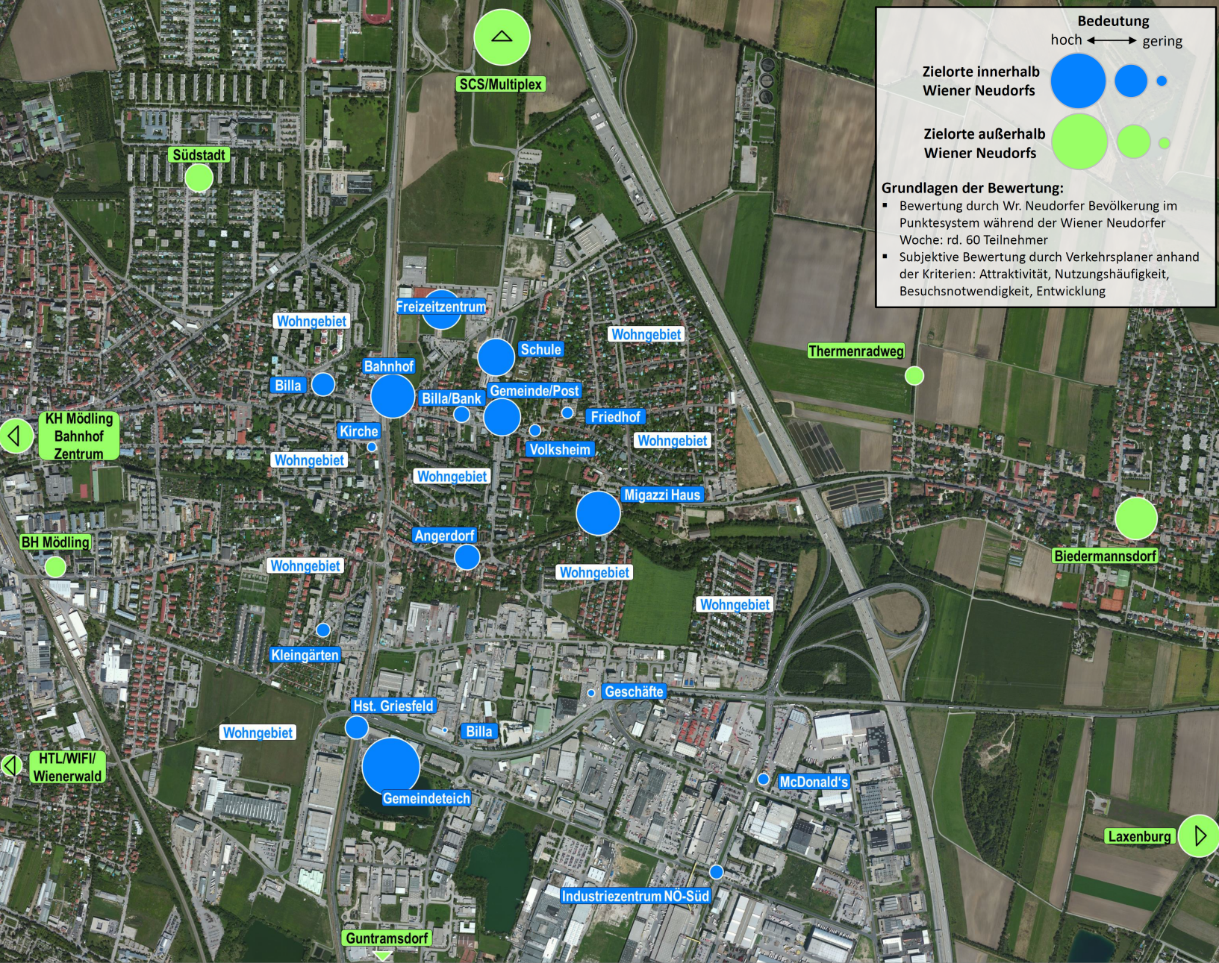 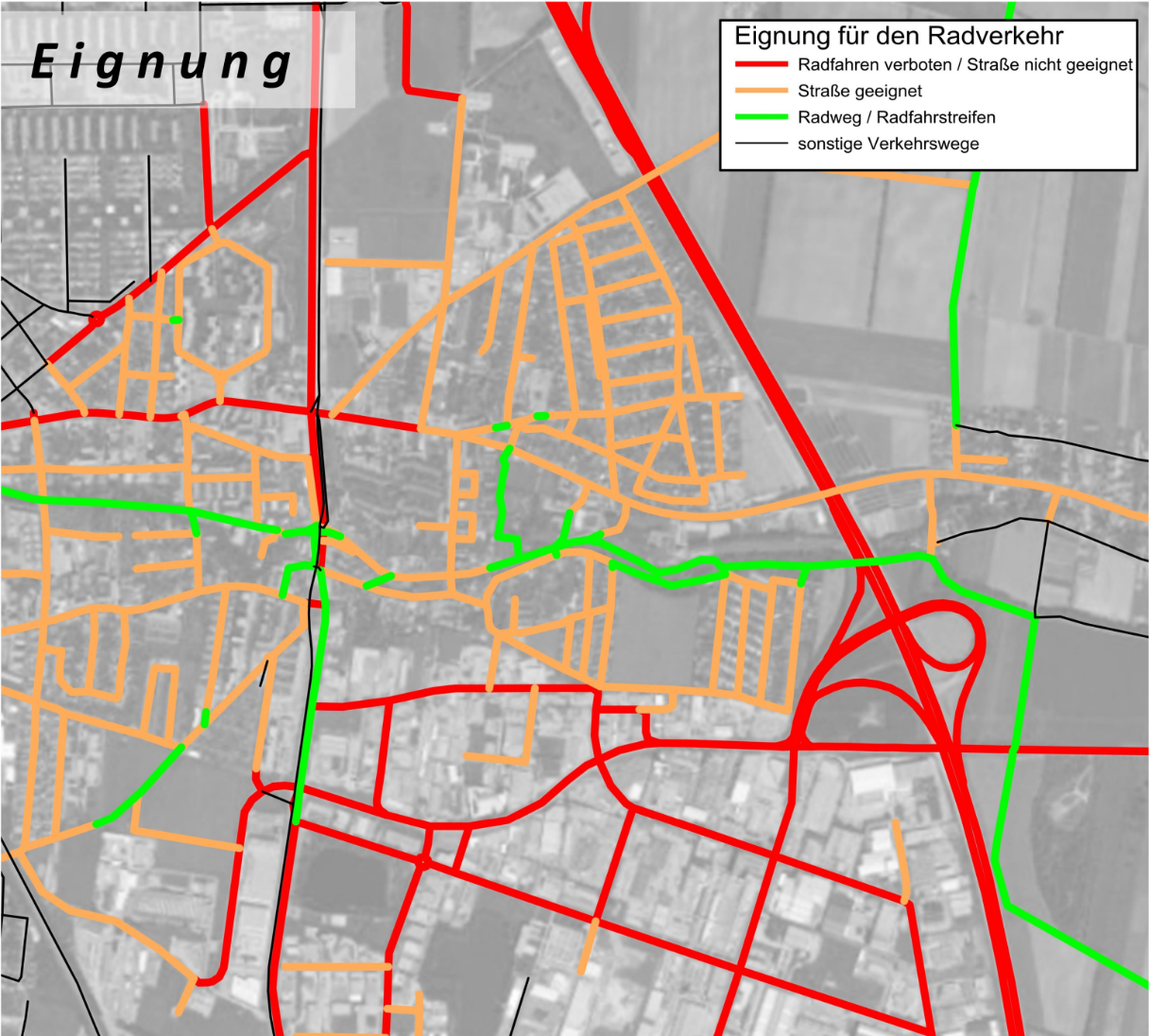 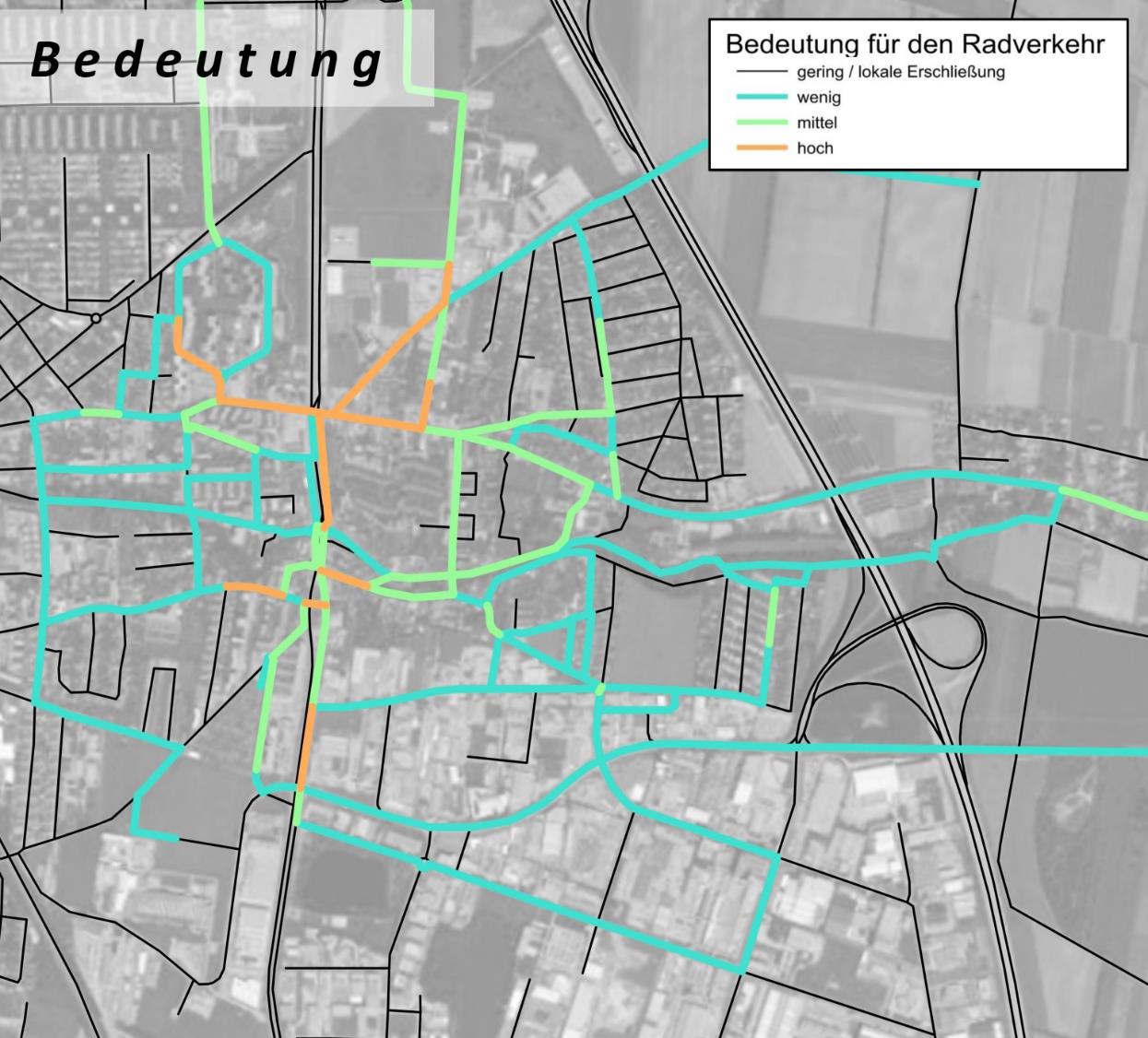 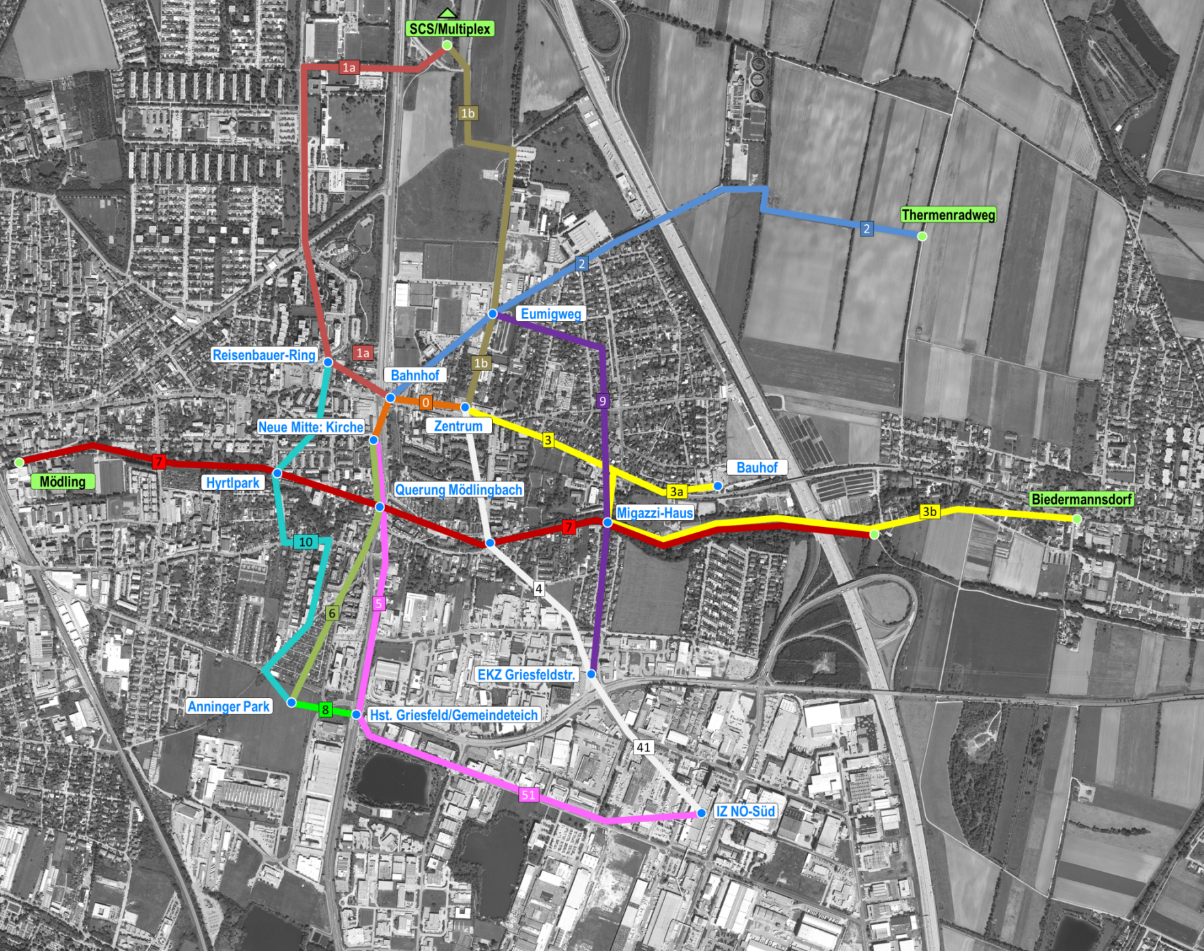 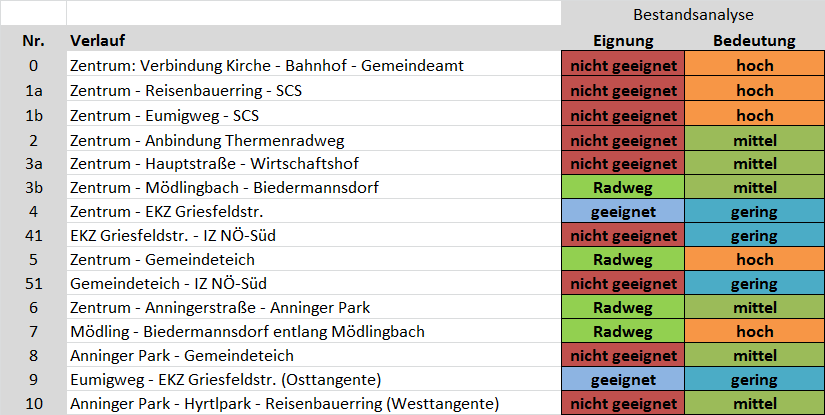 Ziele am Weg zur Mobilitätswende
Kampf dem Zweit- und Drittauto („Stehzeuge“)
Ausbau Fuß- und Radwege
Optimierung Öffentlicher Verkehr
Mobilitätskonzepte von Bauwerbern
E-Car-Sharing
Straßenneugestaltungen: Einbindung aller 5 Verkehrsteilnehmer (Fußgänger, Radfahrer, Öffentlicher Verkehr, Individualverkehr, Anrainer)
„Last mile“ - Betriebsgebiete
10
Straßenneugestaltung
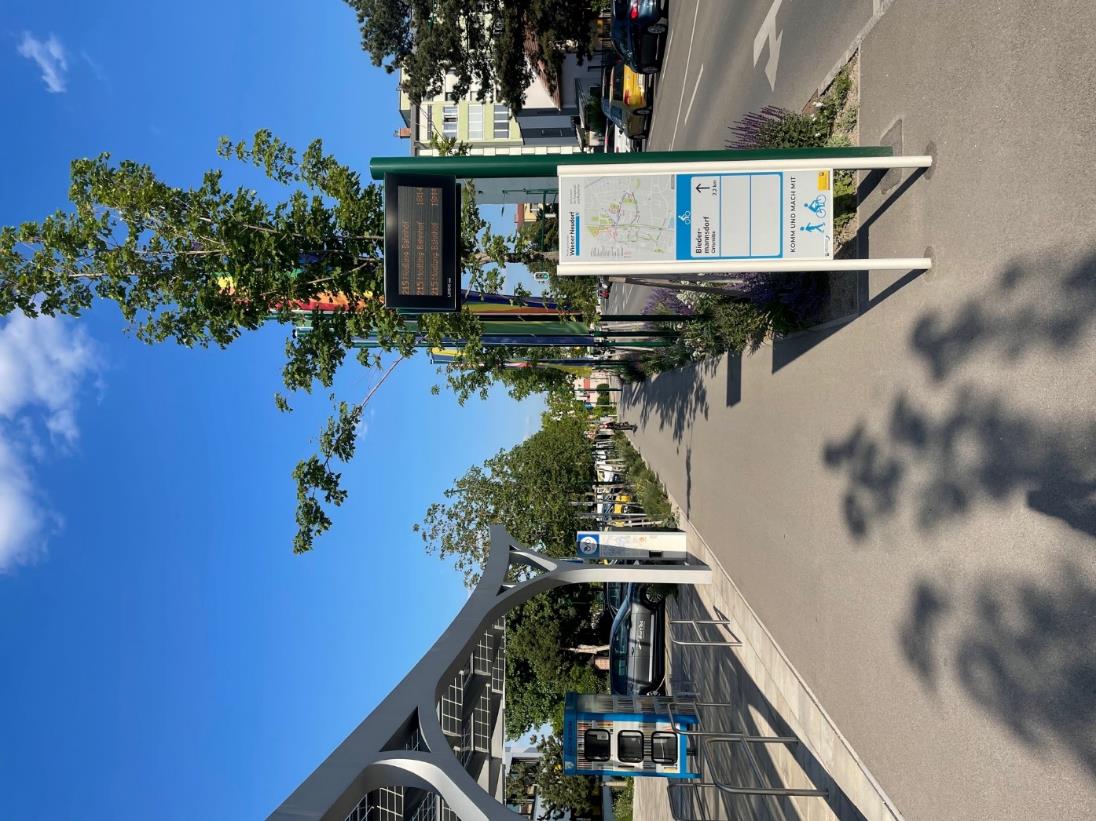 Verschmälerung des Straßenraums für den MIV
Parkraumgestaltung
Straßenbegleitgrün
Beschattung
Gemischter Fuß- und Radverkehr
Fuß- und Radverkehrsleitsystem
Barrierefreiheit
Zusätzliche ÖV-Haltestellen inkl. Digitalterfahrgastinformation
11
Ein Schulweg der gerne benutzt wird. Hier kann der Weg auch ein Teil des Zieles werden.
Kinder genießen breite Wege mit Grünflächen
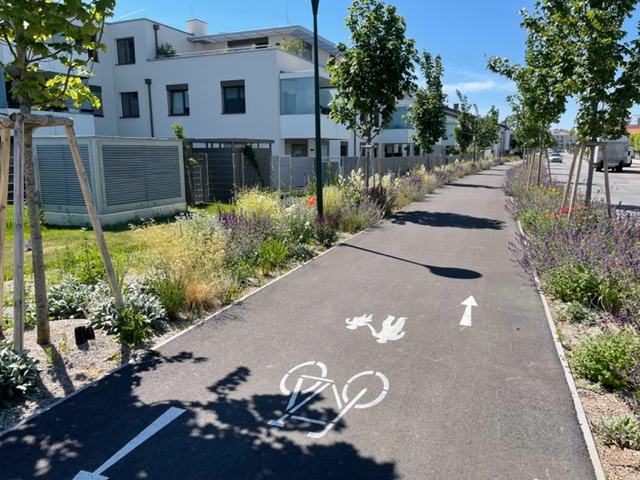 Auch an die Sicherheit wurde gedacht
Der sichere Schulweg wurde verteilt
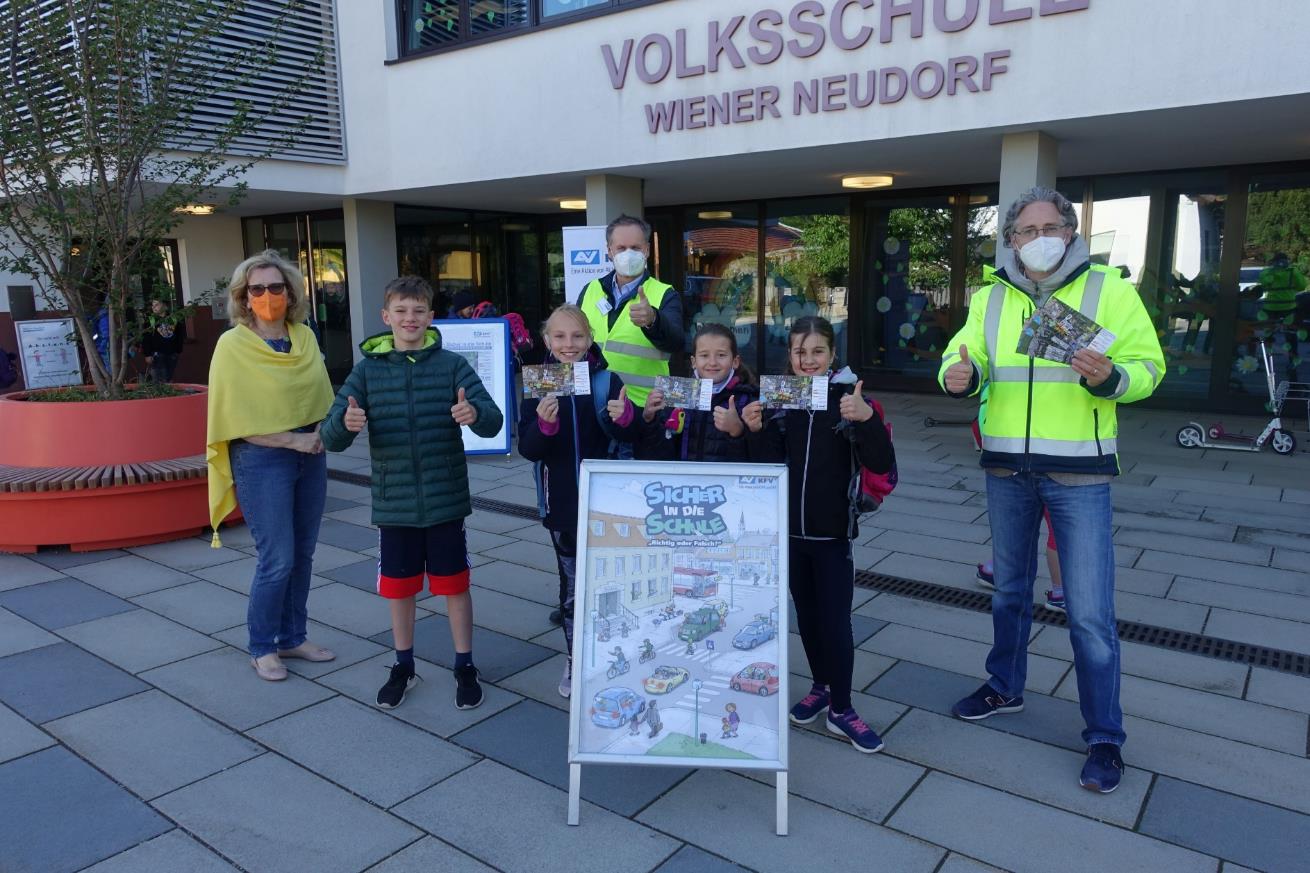 Kleine Attraktionen machen den Weg interessanter
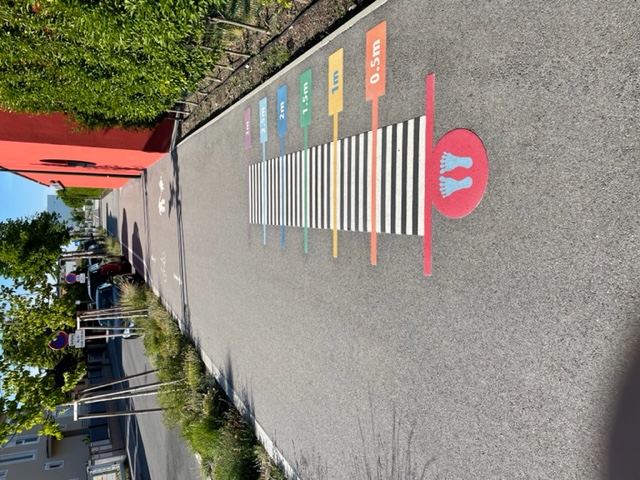 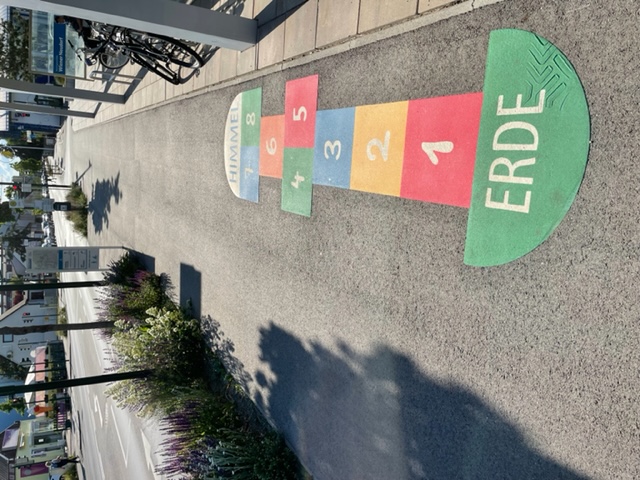 Diese werden auch gerne angenommen
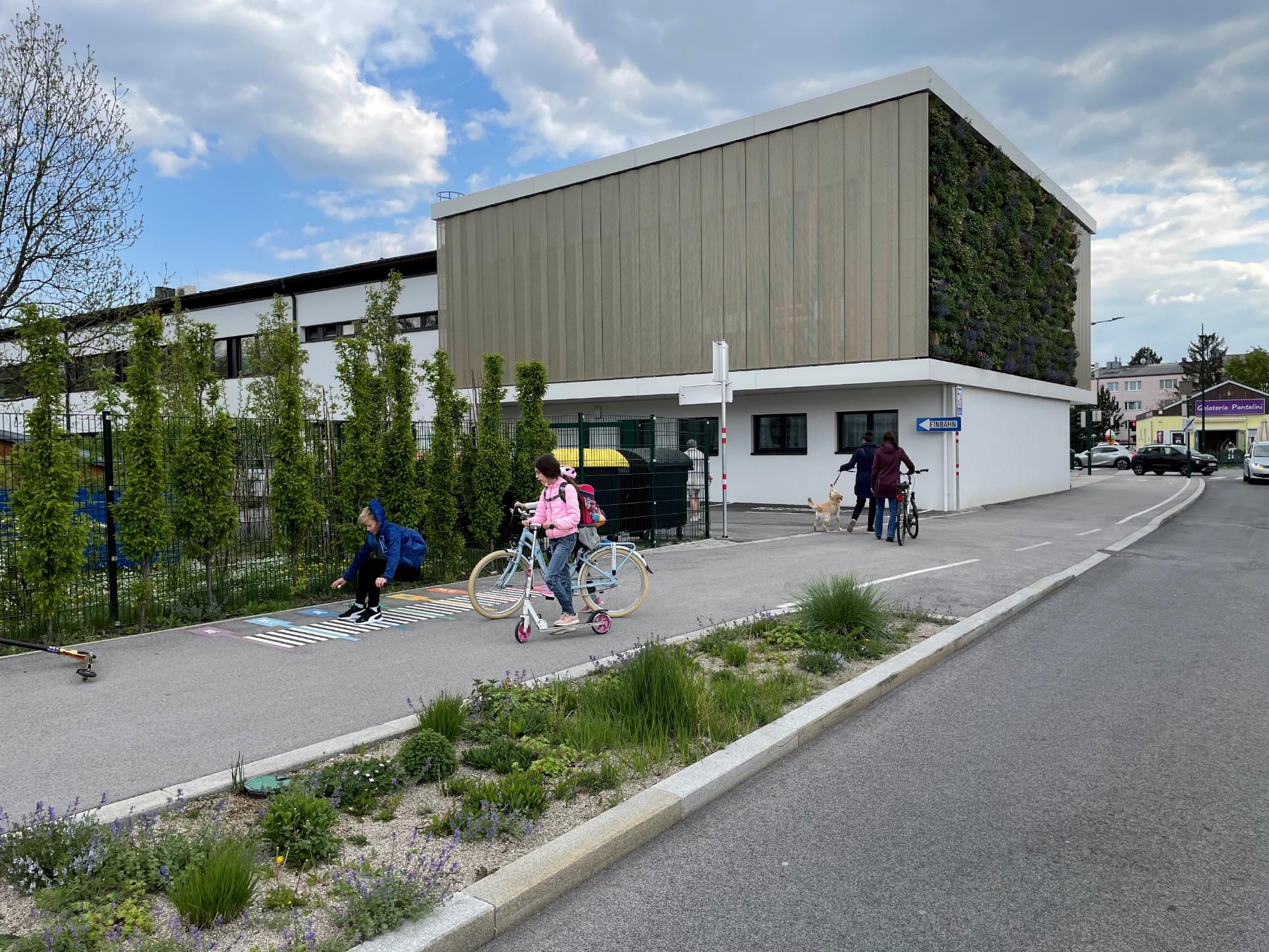 Auch ein neuer kurzer Weg unmittelbar neben den Bildungseinrichtungen in den Rathauspark ist entstanden
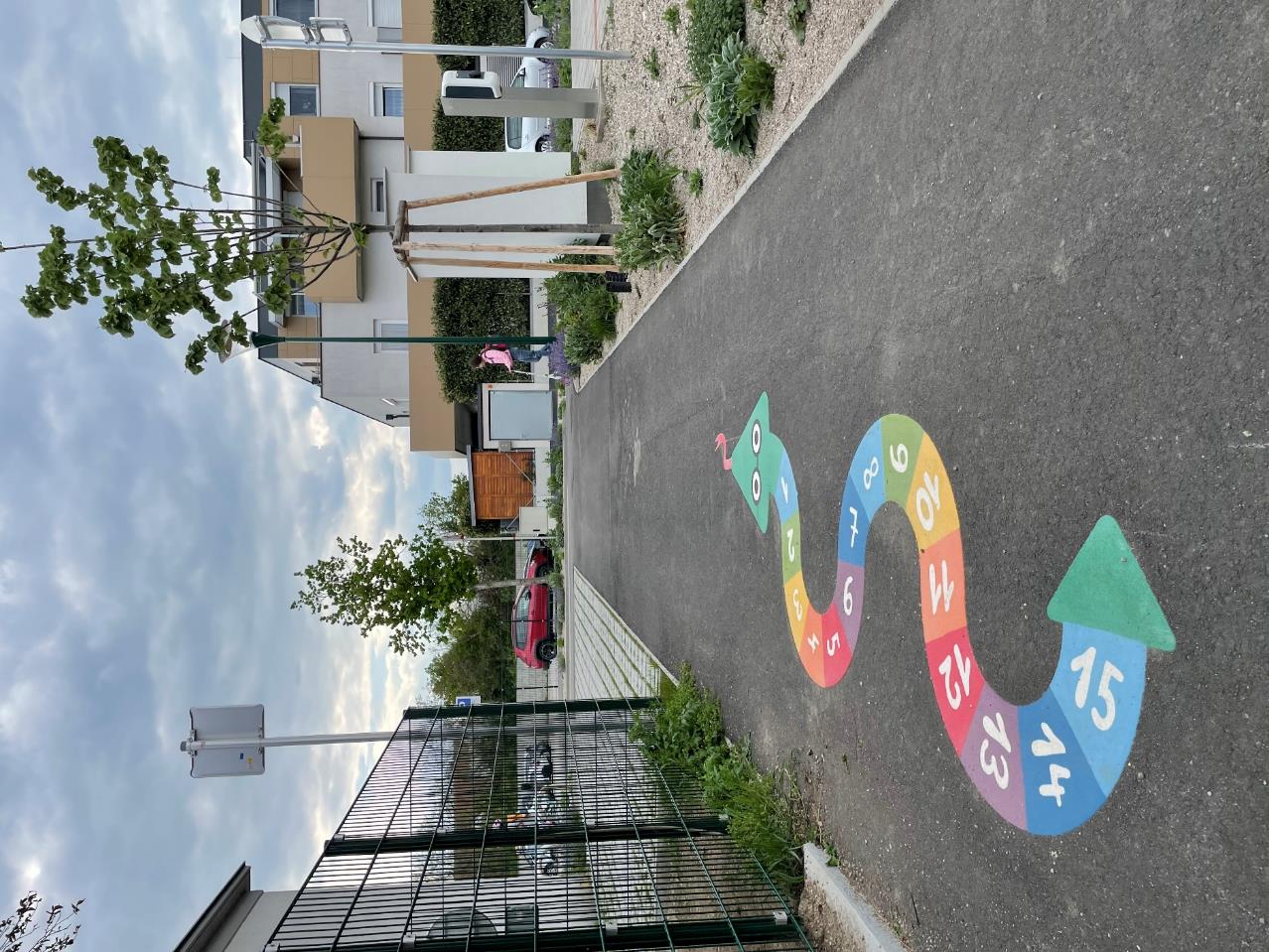 Auch Radfahrer werden auf den Ausgang im Bereich der Bildungseinrichtungen aufmerksam gemacht
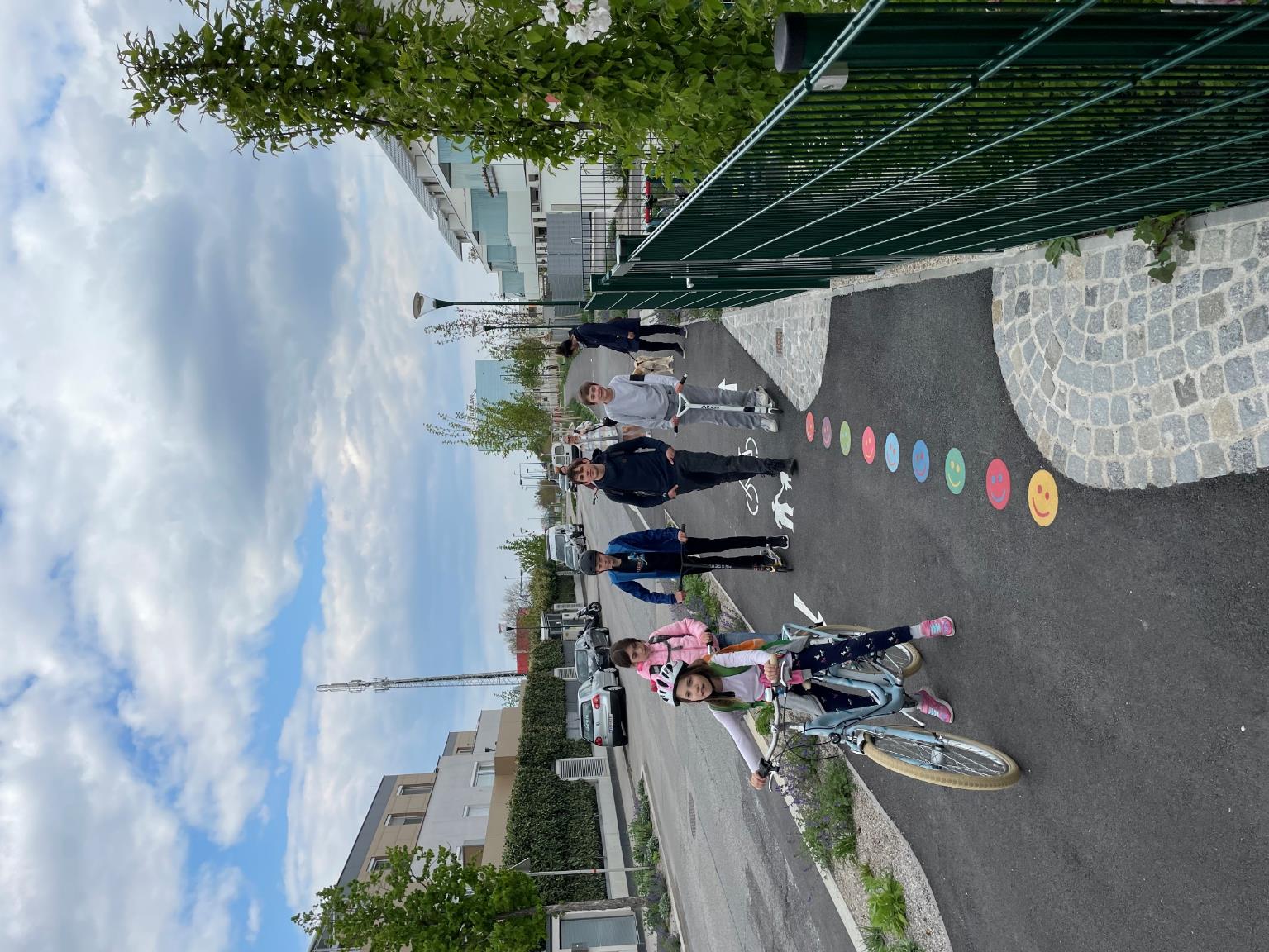 Vor der Schule wird nochmals das Planetensystem gelernt
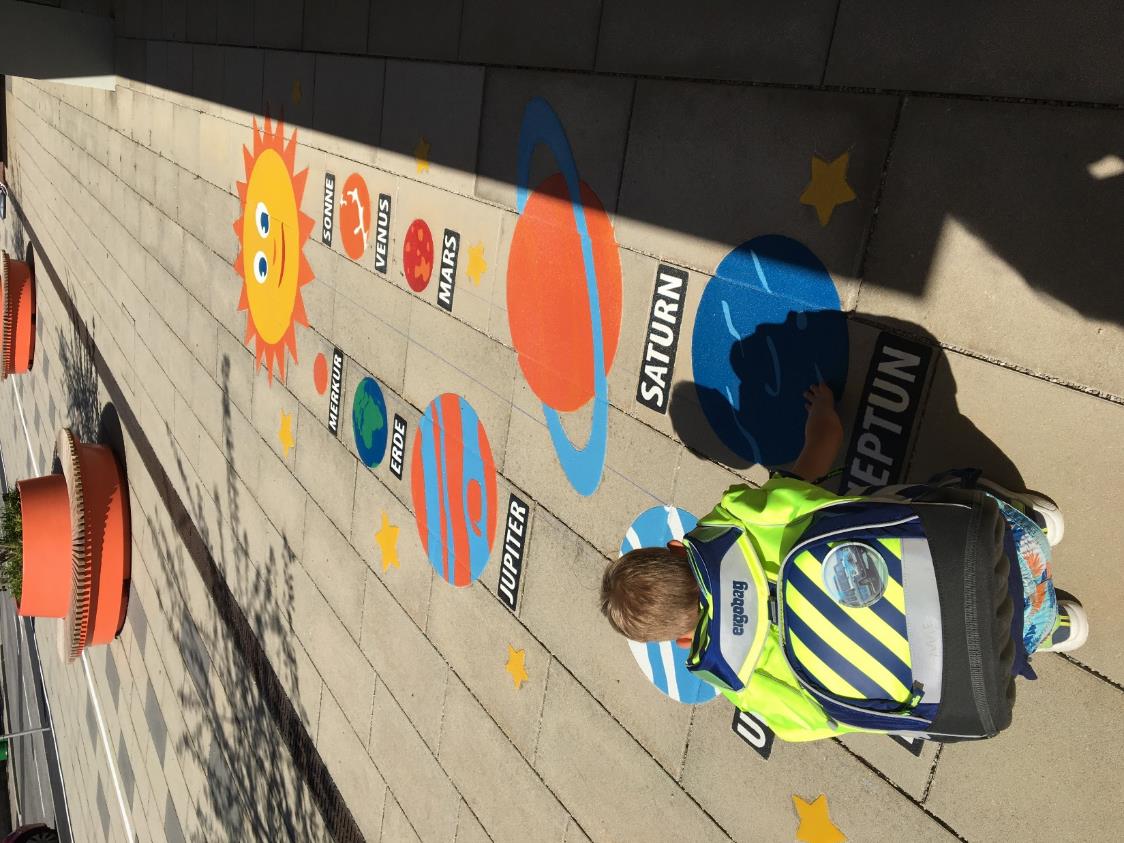 In der Raumplanung wird der Grundstein gelegt und Platz für eine ansprechende Gestaltung geschaffen
Grundabtretung
Neue Geh/Radwegverbindung in den Park
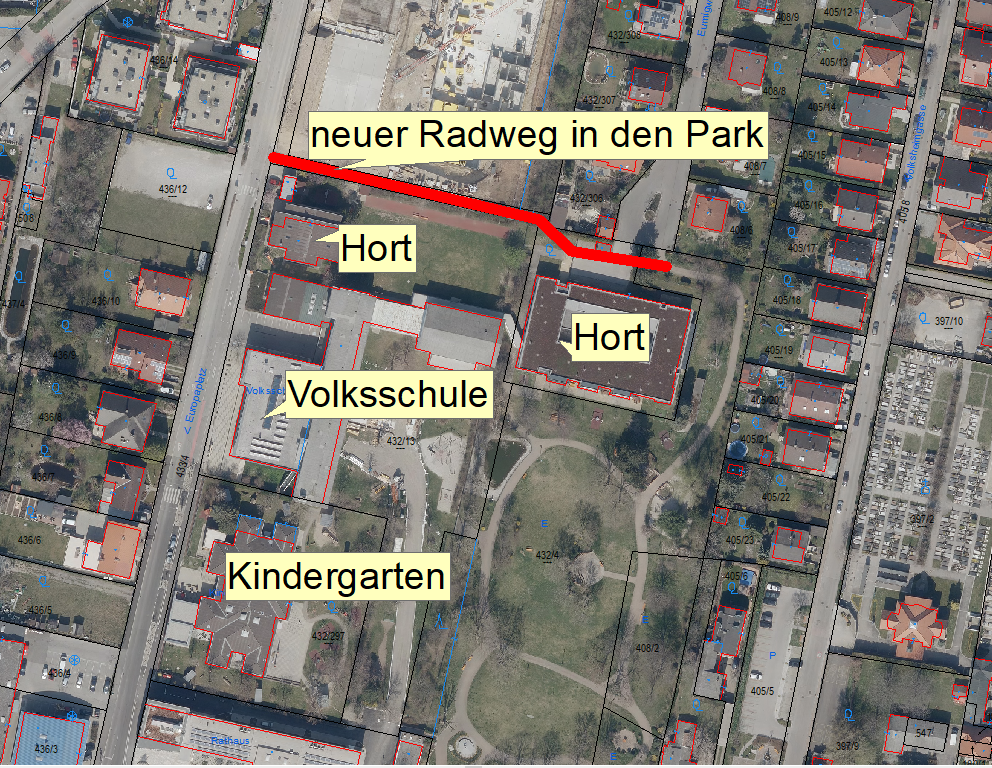 Hier standen früher die Betriebsgebäude!Jetzt gibt es einen kombinierten Geh- und Radweg mit Baumpflanzungen und einer biodiversen Grünflächengestaltung
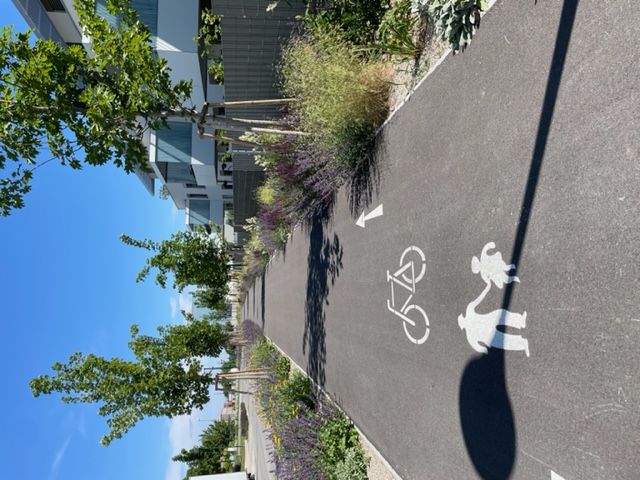 Statt einer Betriebsanlage entstand eine Grünfläche mit unversiegelter Durchwegung mit Reckstange, Balancierbalken
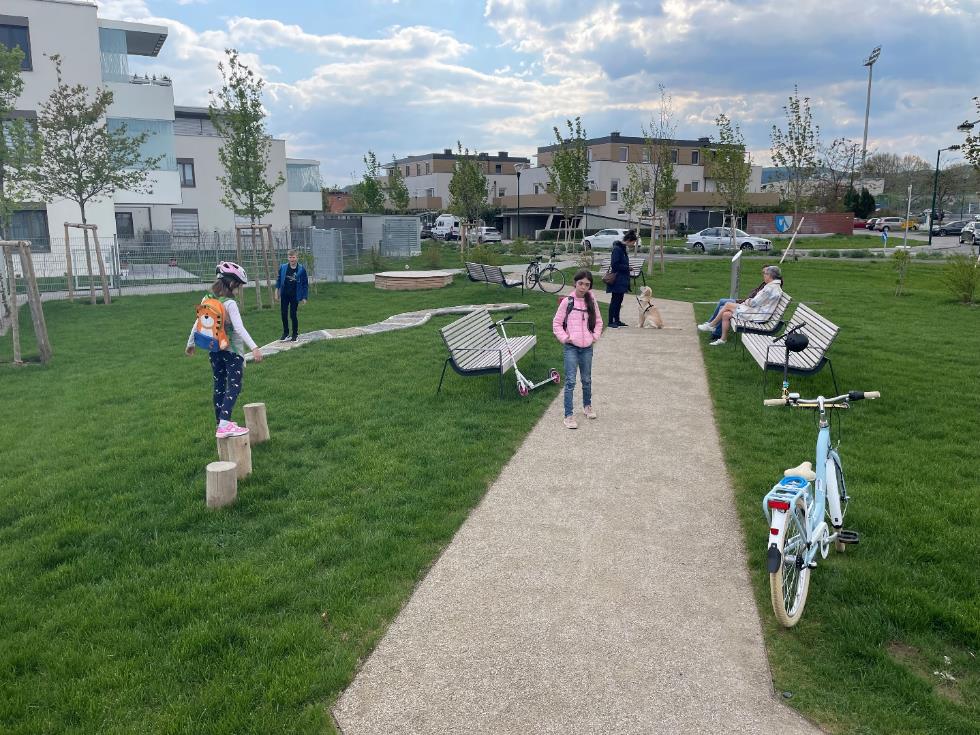 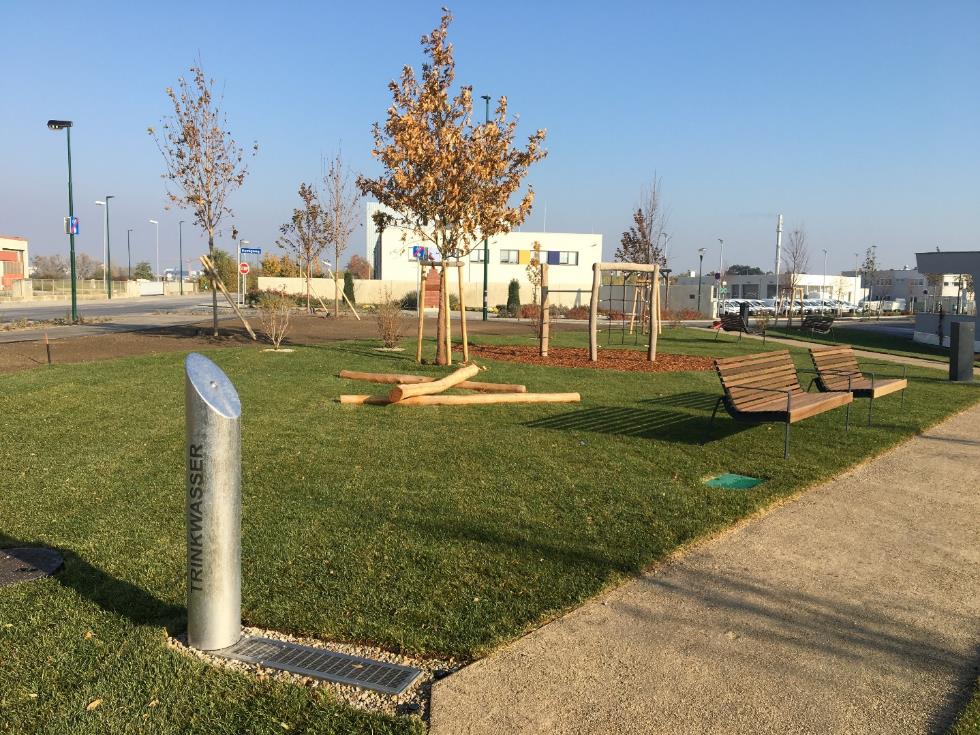 Mit den Kindern wird auf einem ca. 20m² großen Luftbild der Schulweg besprochen.
Volksschulkinder
Sicherheitsempfinden
Qualität vor Länge
Grüner Schutzstreifen
Schutzwege
Sichten
Erlebnisse
Freunde
Eignung für Roller
Elternhaltestelle

Mobilitätswandel durch die Kinder
Besondere Multiplikatoren
2014 
erster Workshop
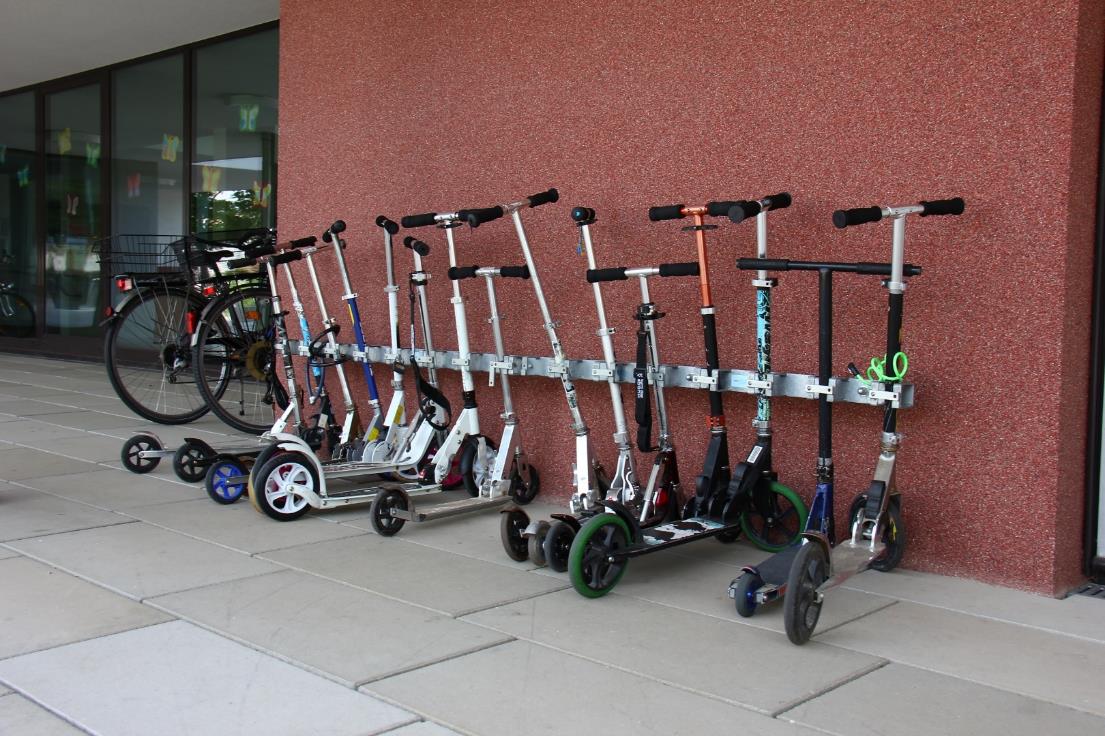 Wir hatten 
16 Rollerabstellplätze
2022
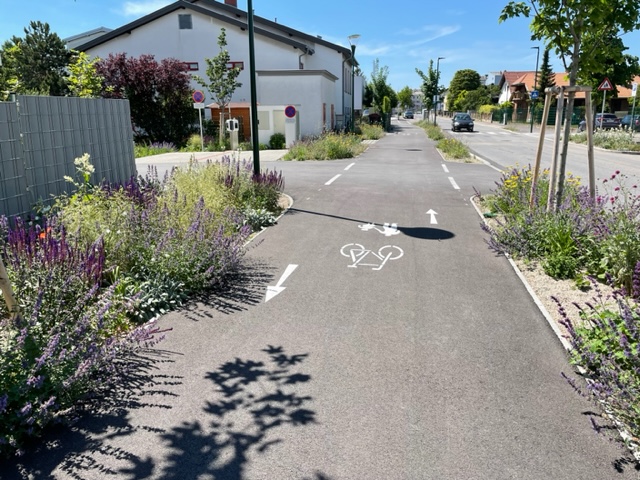 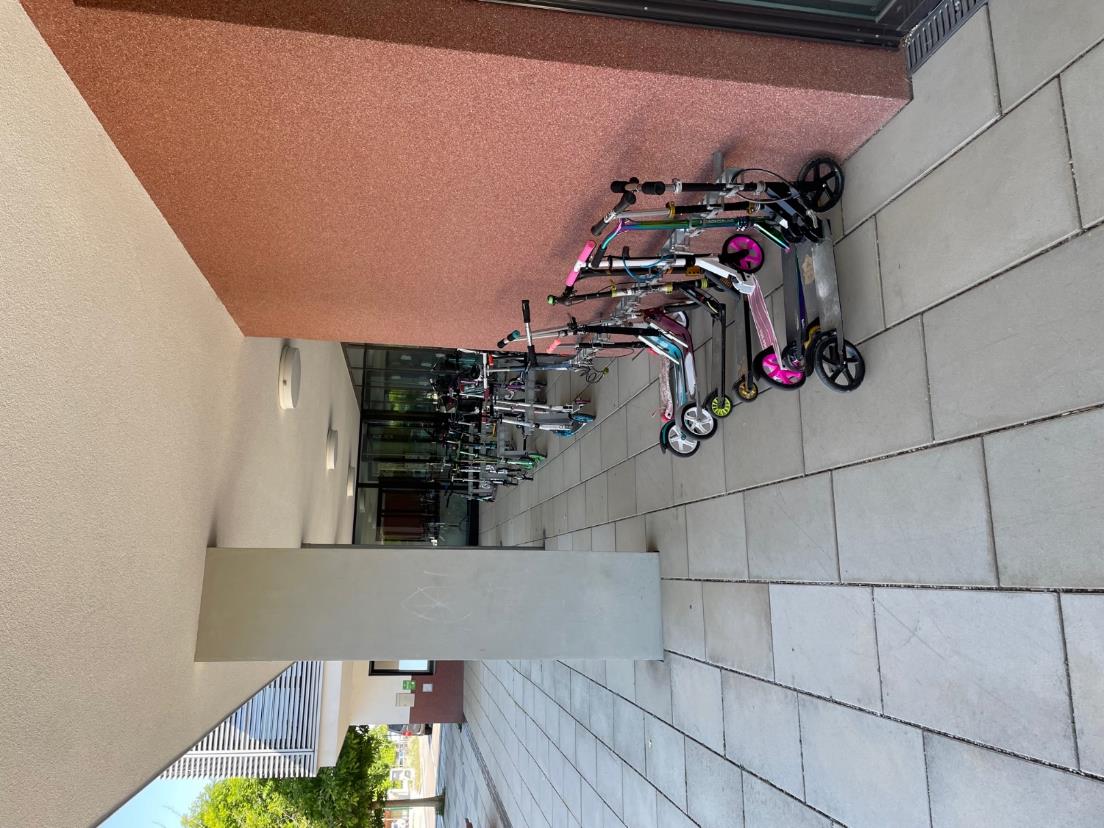 Wir mussten auf 96 Rollerabstellplätze erweitern
Wie könnten Gemeinden agieren:
Verkehrskonzepte - in Netzen denken
Raumplanung - muss mit Weitblick und Nachhaltigkeit erfolgen
Angepasste Straßenraumgestaltung
Kurze Wege
Steigerung des Sicherheitsempfindens 
Querungshilfen schaffen
Wege für Kinder erlebbar machen
Attraktive ÖV-Haltestellen
Bewusstseinsbildung - das günstigste und wichtigste Mittel zur Mobilitätswende - unsere Kinder können ihr Umfeld erziehen